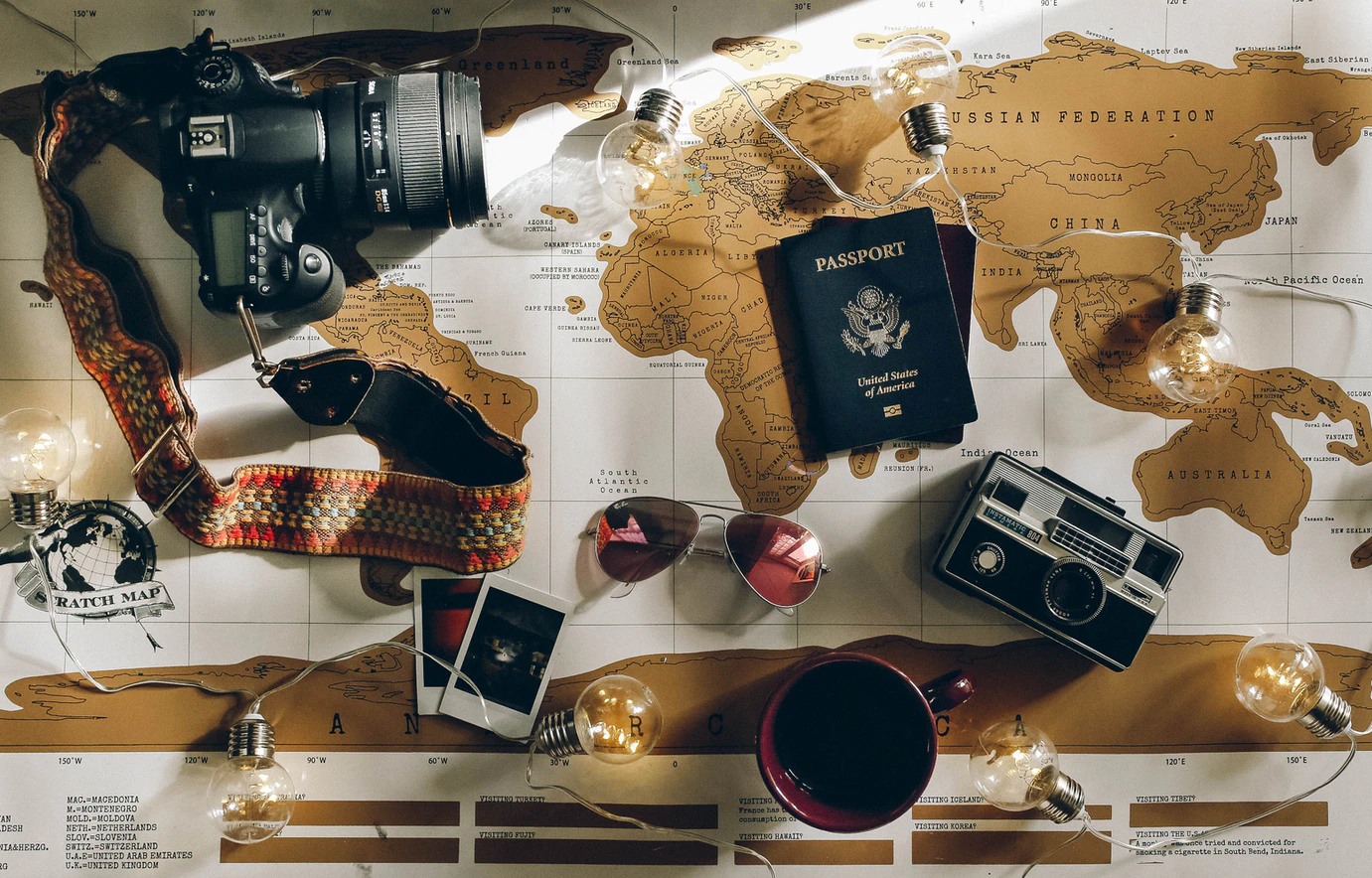 Studying Abroad
Studies abroad (acad. year 2024/25)
The Next Steps
Next steps
Before the Mobility
Before the Mobility
Nomination and Application at the Host University
Step 1: Nomination
The International Office nominates you at the host university
Official acceptance is granted by host university given that students hand in all required documents in time
The nomination and application deadlines vary depending on the host university
Step 2: Contact with the Host University
The host university contacts you and informs you which documents need to be handed in by which date  Missing the deadline can result in a rejection
The host university informs you about the course offer
3
Before the Mobility
Online Learning Agreement Before the Mobility
Structure
3 AreasBefore the mobility: is to be filled out before the start of mobility, and to be signed by the student as well as the home and host universityDuring the mobility: changes are possible up to the 5th week after the begin of the mobility and need to be reapprovedAfter the mobility: is usually replaced by the Transcript of Records
OLA Creation
OLA Creation in Mobility Online
An OLA Guide is available on the intranet at Download area “Erasmus+” to help you prepare your application
Important: If in doubt, ask your department in advance whether a grade is required for UW/H crediting (as opposed to a "pass")
At the Faculty of Management, Economics and Society, no ungraded achievements can be recognised (exception: StuFu)
Students of the Faculty of Management, Economics and Society have to also use the document "Guidelines OLA Creation - WiGe"
4
Before the Mobility
Creation of the Online Learning Agreement
Minimum Number of ECTS
You must complete at least 15 ECTS abroad (or at least 3 courses if no ECTS system is used) - plan in a buffer!
Your host university may have its own requirements regarding the minimum number of ECTS credits
The number of ECTS credits to be recognised at UW/H is irrelevant for funding
Language Courses in Country or Regional Language
Recognition possible for the communicative area of StuFu (maximum of 4 ECTS) (see “Outgoing Guide”)
You must write an essay; the topic proposal muss be approved by Prof. Volkenandt via the OLA
5
Before the Mobility
Insurance Coverage
Compulsory international health insuranceEU/EEA/Switzerland: Basic insurance cover via the European Health Insurance CardThe European Health Insurance Card ...- - is not a substitute for travel insurance. It does not cover private healthcare services or other costs you may incur (e.g. return flight to your home country)- does not guarantee free treatment. The healthcare systems in the individual countries are different. It is possible that services for which you do not have to pay in your home country may be subject to a charge in other countries. Additional private international health insurance is recommended

Accident and liability insurance coverage is recommended

DAAD offers group insurance
6
Before the Mobility
Safety Precautions
Inform yourself about the travel and safety information for your destination country on the website of the German Foreign Office
Register with the Crisis Preparedness List ELEFAND
7
Before the Mobility
Semesterticket exemption
The application for a semester ticket exemption can be found on the HSW intranet page. The application must be approved by the IO.

An exemption due to a stay abroad can only be granted if

the stay lasts longer than 3 months

the exemption is requested for whole months (i.e. first to last of the month)

the requested exemption period has not yet begun (an exemption for months already in progress is not possible)

the application for exemption is submitted no later than 4 weeks after the start of the UW/H semester Important: You must usually submit the application no later than April (for stays in the winter semester) or October (for stays in the summer semester), as semesters abroad usually start earlier.
8
During the Mobility
LA During the mobility & Confirmation of Stay
During the Mobility
LA During the mobility, Confirmation of Stay
Confirmation of Stay (End)
Confirmation of Stay (Start)
LA During the mobility
Have the end date of your mobility confirmed by the host university via the Confirmation of Stay.
Have the start date of your mobility confirmed by the host university via the Confirmation of Stay
Changing courses is possible within the first five weeks after the start of the mobility but require the approval of the home and host university. 

Consult the OLA Guide before creating!
3/28/2024
10
During the Mobility
(Psychological) Support
If you have any problems or concerns, you can contact us, the International Office of the host university or the Psychological Student Counselling Service at UW/H at any time
11
After the Mobility
Transcript of Records, Recognition of Study Abroad Achievements, Experience Report &Travel Behaviour
After the Mobility
Transcript of Records, Experience  Report &Travel Behaviour
Experience Report
Transcript of Records
Travel Behaviour
You will receive the Transcript of Records from the host university
You must prepare an experience report that will be posted on the intranet for future outgoing generations.
Of course, the experience report can be anonymized.
For the Sustainability Department of the UW/H, you must provide information on the means of transport used to travel to and from your host university.
3/28/2024
13
After the Mobility
Recognition of Study Abroad Achievements
Send your approved LAs and the transcript of records from the host university to your faculty/department in order to have your achievements abroad recognised

Only credits that have been previously approved via the LA can be recognised

Students of the Faculty of Management, Economics and Society have to also complete the recognition form, which can be found on the IO intranet site, and send it together with the LAs and the ToR to the Examinations Office. Please note that ungraded achievements cannot be recognised.

Dentistry students must obtain confirmation from the host university of the practical work they have completed so that it can be recognised at the UW/H for the integrated course

A grade conversion table is available on the IO intranet page
14
Further Information
Further Information
Mobility Online
The entire mobility process will be handled via Mobility Online for the first time
You will be moved to the respective mobility process (Erasmus, Global or SEMP) in the coming days  The respective workflow will then be displayed in the account you have already created for your application 
Please note the yellow help texts that have been inserted for some steps
3/28/2024
16
Further Information
Intranet
On the intranet page of the IO you will find:
Our Outgoing Guide with all the important information about you stay abroad
Our Flow Chart that guides you step by step through the mobility process
A grad conversion table
OLA Guide
Instagram Campaign „Post from…“
Students report about their stay abroad. Contributions are shared on the IO and UW/H Instagram accounts – you will be contacted again at a later stage via e-mail
3/28/2024
17
We thank you for your attention and wish you an unforgettable experience abroad